WELCOME
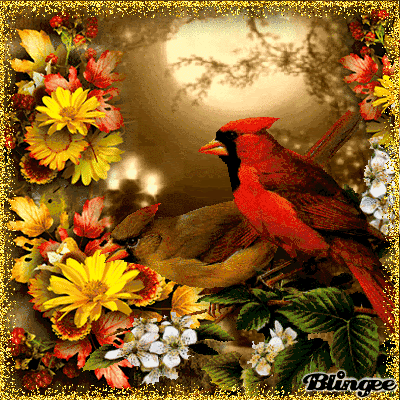 শিক্ষক পরিচিতি
তসলিমা খানম
প্রভাষক(গণিত)
ঈশ্বরগঞ্জ সরকারি কলেজ
ঈশ্বরগঞ্জ,ময়মনসিংহ।
পাঠ পরিচিতি

শ্রেনিঃএকাদশ
বিষয়ঃউচ্চতর গণিত(১ম পত্র
অধ্যায়ঃ৩য়
সময়ঃ৪৫ মিনি্ট
নিচের ছবিটি লক্ষ্য কর
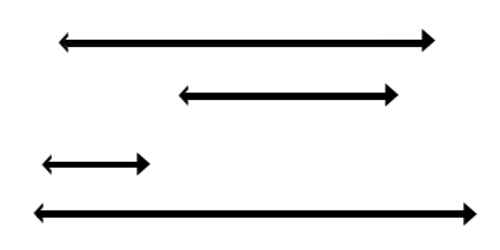 পাঠ ঘোষণা

সরলরেখা
শিখনফল
এই পাঠ শেষে শিক্ষার্থীরা শিখতে পারবে—

*কার্তেসীয় ও পোলার স্থানাঙ্কের মধ্যে সম্পর্ক ও প্রয়োগ।

*দুইটি বিন্দুর দূরত্ব নির্ণয় এর সূত্র ও প্রয়োগ।
পাঠ উপস্থাপন
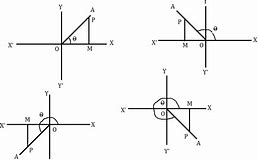 Relation between polar and cartesian coordinates
Distance  between two points
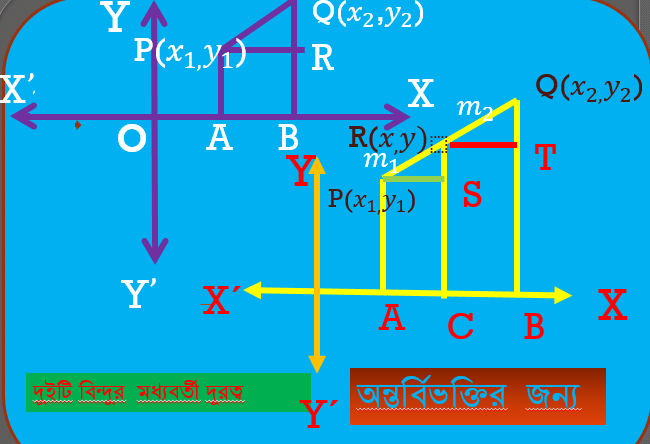 *(-2,-2) বিন্দুটির পোলার স্থানাংক নির্ণয় কর।
সমাধানঃ মনেকরি,(-2,-2) বিন্দুটির পোলার 
স্থানাঙ্ক
(-2,-2) বিন্দুটির পোলার স্থানাংক
বিন্দুটির কার্তেসীয় স্থানাংক নির্ণয় কর।
সমাধানঃমনে করি,     বিন্দুটির কার্তেসীয় স্থানাঙক (x,y)
নির্ণেয় কার্তেসীয় স্থানাংক (1,-1)
*(2,4) ও (7,7) বিন্দুদ্বয়ের দূরত্ব নির্ণয় কর।
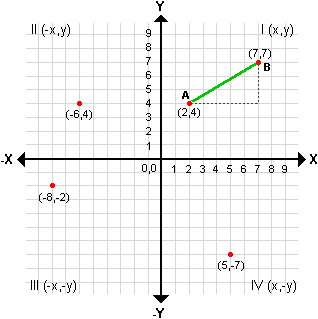 সমাধানঃ
A(2,4) ও (7,7) ব
্বিন্দুদ্বয়ের মধ্যবর্তী দূরত্ব AB=
মূল্যায়ন
*কোনো বিন্দুর কার্তেসীয় স্থানাংক
হলে বিন্দুটির
পোলার স্থানাংক হবে-ক।
খ।
গ।            ঘ।
Y অক্ষ হতে (-3,-4) বিন্দুর দূরত্ব কত?

ক 2 একক খ।3 একক গ।4 একক ঘ।5 একক
বাড়ির কাজ
#
কে পোলার সমীকরণে প্রকাশ কর।
#
কর।
কে কার্তেসীয় সমীকরণে প্রকাশ
Thank You
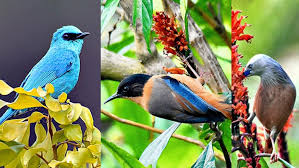